Service Period based Dynamic Subchannel Operation
Date: 2024-06-13
Slide 1
Seongho Byeon et al., Samsung Electronics
Introduction
One of main objectives for UHR PAR
At least one mode of operation capable of improving efficient use of the medium 

Many Wi-Fi STAs do not support the full bandwidth option supported by the AP
While APs may support up to 320 MHz, STAs may support only 80 MHz or 160 MHz
Large portions of the operational bandwidth go underutilized, leading to poor spectral efficiency

[RECAP] Dynamic Subband/Subchannel Operation (DSO) discussed in TGbn
An AP can dynamically allocate different parts of subchannels within its operating bandwidth to non-AP STAs depending on their operating bandwidth capabilities, channel conditions and QoS requirements within a TXOP [1-6]
Slide 2
Seongho Byeon et al., Samsung Electronics
Introduction
General considerations on DSO
An AP indicates to DSO STAs the subchannel on which they will be served within the TXOP in advance

The AP initiates a TXOP and sends control frames (i.e., DSO ICF) to DSO STAs in order to provide a sufficient time, allowing them to perform the channel switch
Mode of operation and required signaling: Enabling or disabling DSO mode, DSO subchannel, DSO switching latency capability, etc.
Intermediate FCS for DSO ICF, depending on DSO STA’s switching latency [7]
Second control frame for operation verification of DSO STA

At the end of the TXOP,DSO STAs switch back tothe primary channel
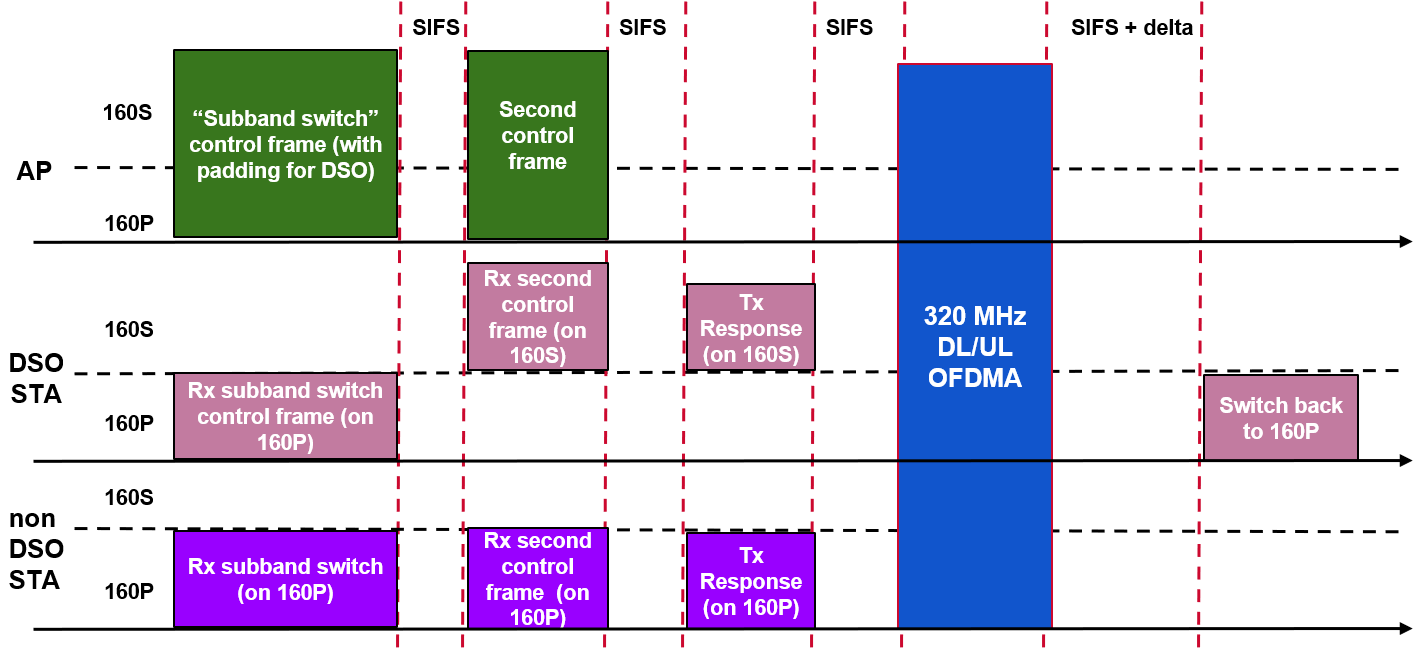 Slide 3
Seongho Byeon et al., Samsung Electronics
Some Thoughts on DSO
Operating bandwidth switching overhead [8]
Expected padding delay required for DSO STAs: 80MHz+ devices: 32-64 𝜇s & 20MHz only devices: 500-1000 𝜇s
In multi-user transmission, the required padding may be the largest among all the DSO STAs served
 
Some thoughts on TXOP-based DSO
Discomforts for obtaining high efficiency
Further usage of resources
Intermediate-FCS and/or extra padding is required for the DSO ICF
Additional frame exchange overhead (i.e., Second control frame and response to check whether DSO STAs change their operating bandwidth successfully or not) may be required in addition to DSO ICF
Transition delay at the end of DSO when DSO STA moves its radio back on the primary channel
Additional power consumption of DSO STAs is expected due to operating bandwidth switching
Difficulty of fitting UL Target Received Power and CFO requirement [5]
Due to the aperiodic operating bandwidth change of DSO STA, the complexity of channel estimation (i.e., MCS selection), MIMO operation (i.e., lack of sounding reference) or interference management increases
If there is hidden interference outside the operating bandwidth of DSO STAs, a race condition may occur within the TXOP
Slide 4
Seongho Byeon et al., Samsung Electronics
Concept of Service Period (SP) based DSO
Add HE SST functionality to the existing Broadcast TWT  SP-based DSO
Each STA completes the operating bandwidth switching by the start point of the Broadcast (R-)TWT SP(NOTE: Nothing changes for the STAs which have 160 MHz operating bandwidth)
Trigger frame (e.g., MU-RTS, BSRP w/ UORA, Basic Trigger, etc.) can be used to confirm the awake status of associated STAs and the subchannel on which the STAs stay
Trigger-enabledBroadcast (R-)TWT SP
Basic
TF
M-STABA
DL MU
PPDU
Basic
TF
M-STABA
BroadcastTWT 1
S160
AP(320 MHz)
P160
Beacon
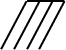 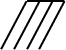 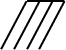 Broadcast TWT IE
TB PPDU
DSO STA1AID 8(160 MHz)
S160
doze
PS-P
BA
After receiving the Broadcast (R-)TWT IE, STA1 transitions to the awake state exactly when the service period arrives and completes changing the operating bandwidth to S160
At the end of the SP, STA1 transitions to the doze state. For the next TBTT and corresponding awake state, it may configure the operating bandwidth set as P160 to receive Beacon
P160
DSOSTA2AID 9
(160 MHz)
S160
doze
TB PPDU
P160
QoS N
BA
Slide 5
Seongho Byeon et al., Samsung Electronics
Further Details of SP-based DSO
AP operates DSO within its (R-)TWT SP:
Example of configuration of DSO information subfield



Subchannel pool
DSO on/off notification per Broadcast (R-)TWT SP
DSO scheduling info in an individually assigned User Info field
…
 
STA can switch its operating bandwidth voluntarily or forcibly
Each DSO STA can move to a randomly selected subchannel among candidates in the subchannel pool announced by the DSO Info field
Or AP can assign subchannel(s) individually to each DSO STA
Long-term: (Re)association response, probe response, or (unsolicited) TWT response frame
Short-term: Broadcast TWT Parameter Set field format (individually assigned User Info field for DSO scheduling)
Request Type
Target Wake Time
Nominal Minimum TWT Wake Duration
TWT Wake Interval Mantissa
Broadcast TWT Info
Restricted TWT Traffic Info (optional)
DSO Info(optional)
Octets:
2
2
2
2
2
0 or 3
0 or n
Extension of Figure 9-790 -- Broadcast TWT Parameter Set field format
Slide 6
Seongho Byeon et al., Samsung Electronics
Further Details of SP-based DSO
Advantages of SP-based DSO
Through an increase in the efficiency of bandwidth utilization, the quality of service (QoS) requirements for R-TWT members can be more easily achieved
Since STAs finish setting up the operating bandwidth at the start point of the SP, there is no waste of resources caused by the switching delay within the TXOP
Similarly, when the STA wakes up from the doze state to the awake state, it sets up the operating bandwidth to be used during the SP, so that no additional power consumption due to frequent changes in the operating bandwidth does occur
DSO can be effectively managed with just a few necessary pieces of information field added to the R-TWT framework, thus minimizing the amount of signaling overhead required
At the beginning of the SP, the operating bandwidth switch has been completed, making it possible to achieve calibration easily, using a single ICF like the MU-RTS or BSRP/Basic Trigger frames
Especially good combination w/ the trigger-based TXOP
Easy to check DSO operation and awake state simultaneously using tools like UORA
(Optional) If OBSS PPDU or TXOP is observed in the primary channel during the R-TWT SP, non-primary channel access (NPCA) can be easily applied
Slide 7
Seongho Byeon et al., Samsung Electronics
Conclusion
In this presentation, we propose a Service Period based Dynamic Subchannel Operation (SP-based DSO),harnessing the combined potential of HE SST and Broadcast TWT

This allows the AP to provide a simpler and easier way to improve the efficient use of medium

The proposed SP-based DSO can coexist independently with DSO operating on a TXOP basis
Slide 8
Seongho Byeon et al., Samsung Electronics
Straw Poll
Do you support to define a mechanism in 11bn, enabling resource allocations to non-AP STAs beyond their current operational bandwidth and within the associated AP's BSS bandwidth on a per Broadcast TWT Service Period basis?

Y / N / A
Slide 9
Seongho Byeon et al., Samsung Electronics
References
[1] 11-23/2141r3 Further Discussion on Dynamic Subband Operation (Sindhu Verma, Broadcom)
[2] 11-23/2027r2 Considerations for DSO Sub-band switch delay (Vishnu Ratnam, Samsung)
[3] 11-23/1892r0 Thoughts on Dynamic Subchannel Operation (Gaurang Naik, Qualcomm)
[4] 11-24/0449r3 Considerations on Dynamic Subchannel Operation – Follow (Liuming Lu, OPPO)
[5] 11-24/0299r1 Initial ctrl frame for BW switching modes (Vishnu Ratnam, Samsung)
[6] 11-24/0493r2 Dynamic Channel Switch Operation (Liwen Chu, NXP)
[7] 11-24/0171r8 TGbn Motions List – Part 1 (Alfred Asterjadhi, Qualcomm)
[8] 11-24/0517r0 Pre-allocation of sub-band for DSO – follow up (Vishnu Ratnam, Samsung)
Slide 10
Seongho Byeon et al., Samsung Electronics
Backup
Slide 11
Seongho Byeon et al., Samsung Electronics
Recap
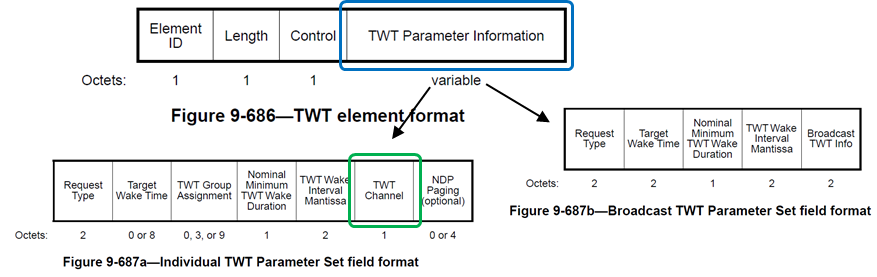 [11ax] HE SST using Individual TWT
HE subchannel selective transmission (SST) operation
SST setup by negotiation of individual TWT
An HE SST non-AP STA and an HE SST AP set up SST operation by negotiating a individual trigger-enabled TWT
TWT Channel field composed of 8 bits (each of 20 MHz channels) of the TWT element is used to indicate the secondary channel in TWT request/response
Frame exchanges during SPs
HE SST AP allocates individually addressed RUs to the HE SST non-AP STA that are within the subchannel(s) indicated in the TWT Channel field of the TWT response
HE SST non-AP STA is available in the subchannel(s) indicated in the negotiated TWT Channel field at TWT SP start
[11be] Restricted TWT (R-TWT)
Restricted TWT: Trigger-enabled Broadcast TWT operation
To minimize medium contention and allow power saving STAs to reduce power consumption by explicitly identifying the time periods when they should be awake
A non-AP EHT STA as a TXOP holder shall ensure the TXOP ends before the start time of any active R-TWT SPs
Slide 12
Seongho Byeon et al., Samsung Electronics